6 клас
Пізнаємо природу
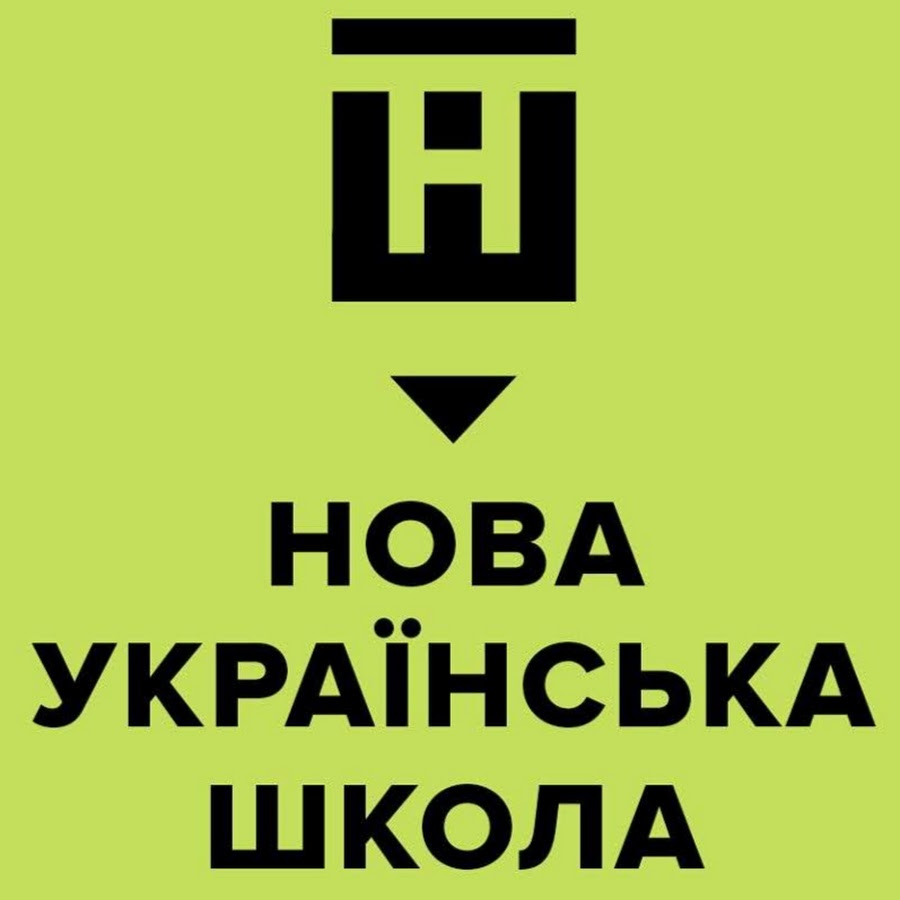 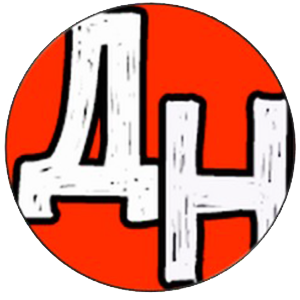 Урок 49
Як влаштовані штучні екосистеми поля і саду
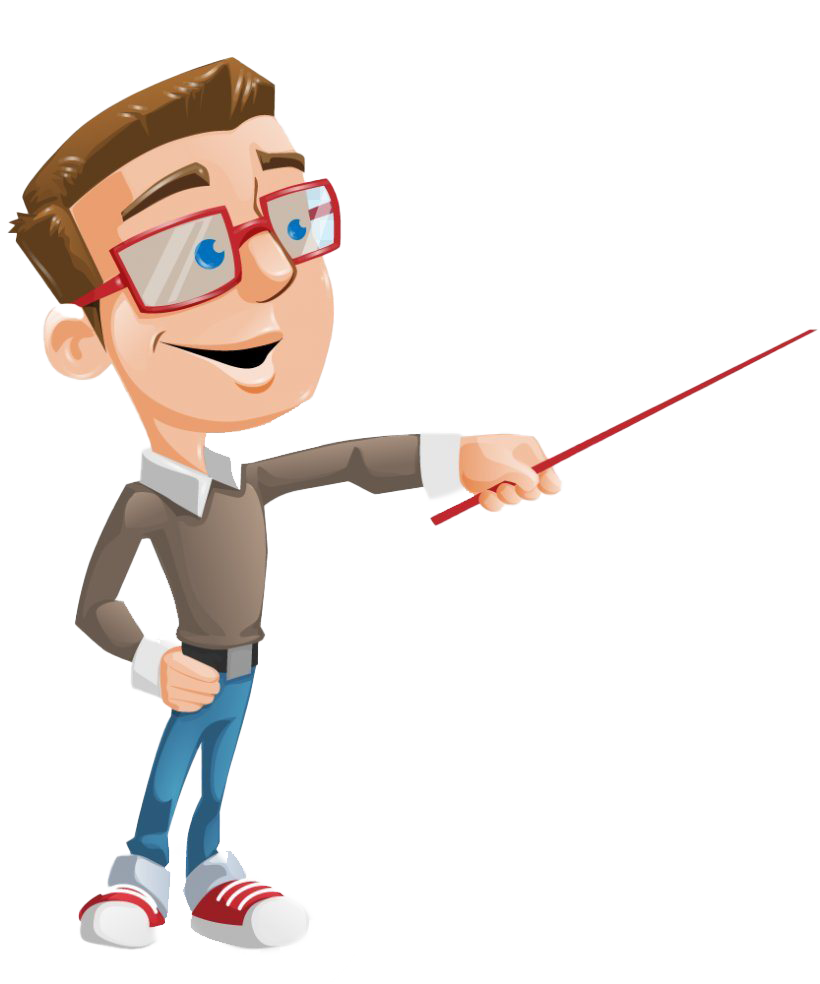 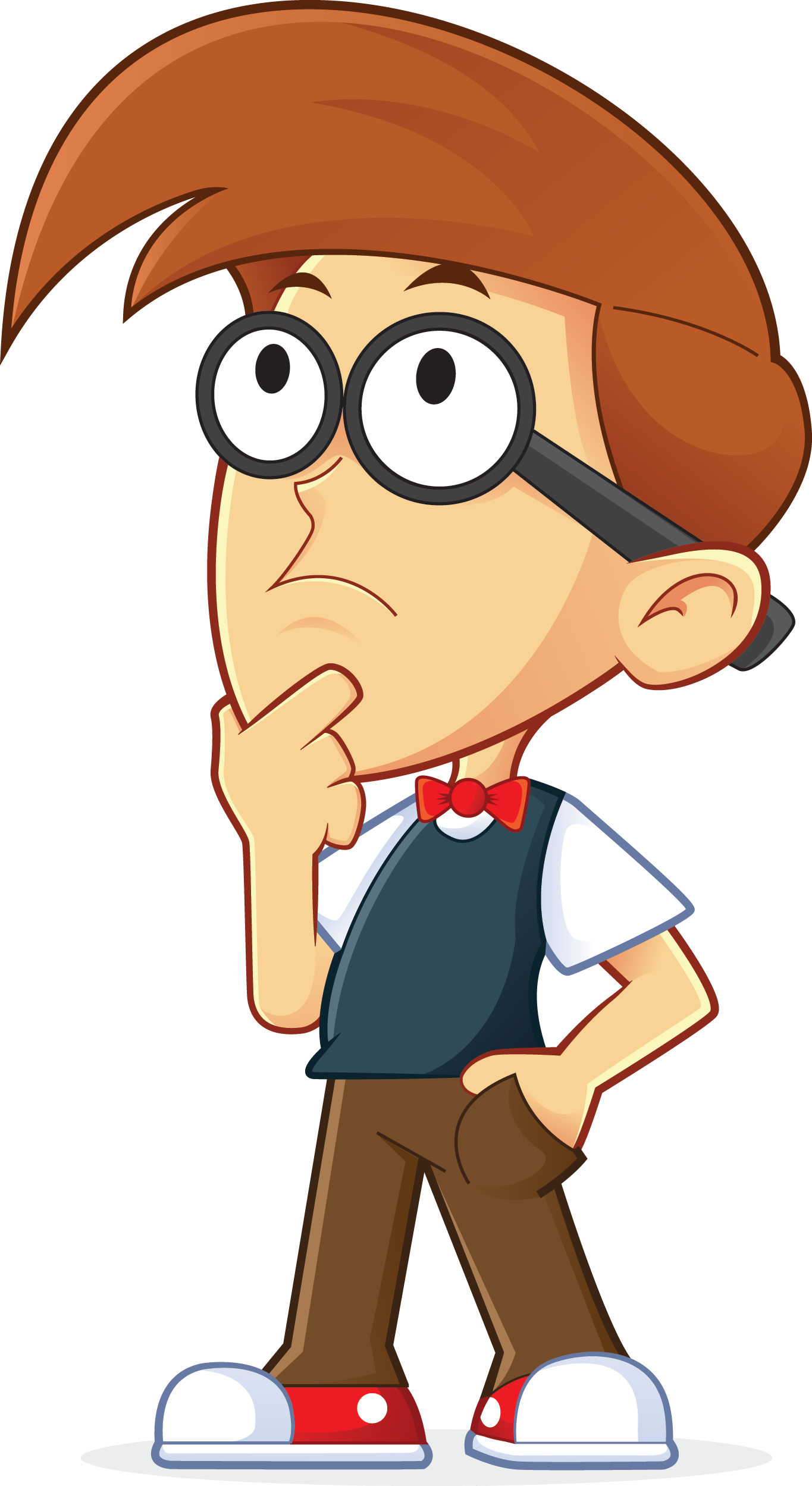 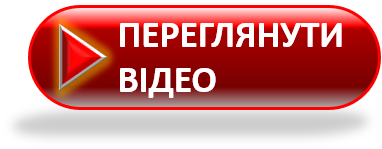 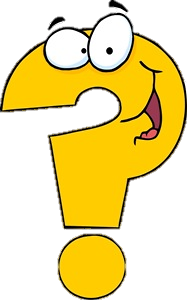 Чи була в тебе змога милуватися квітучим садом навесні й ласувати його плодами восени?
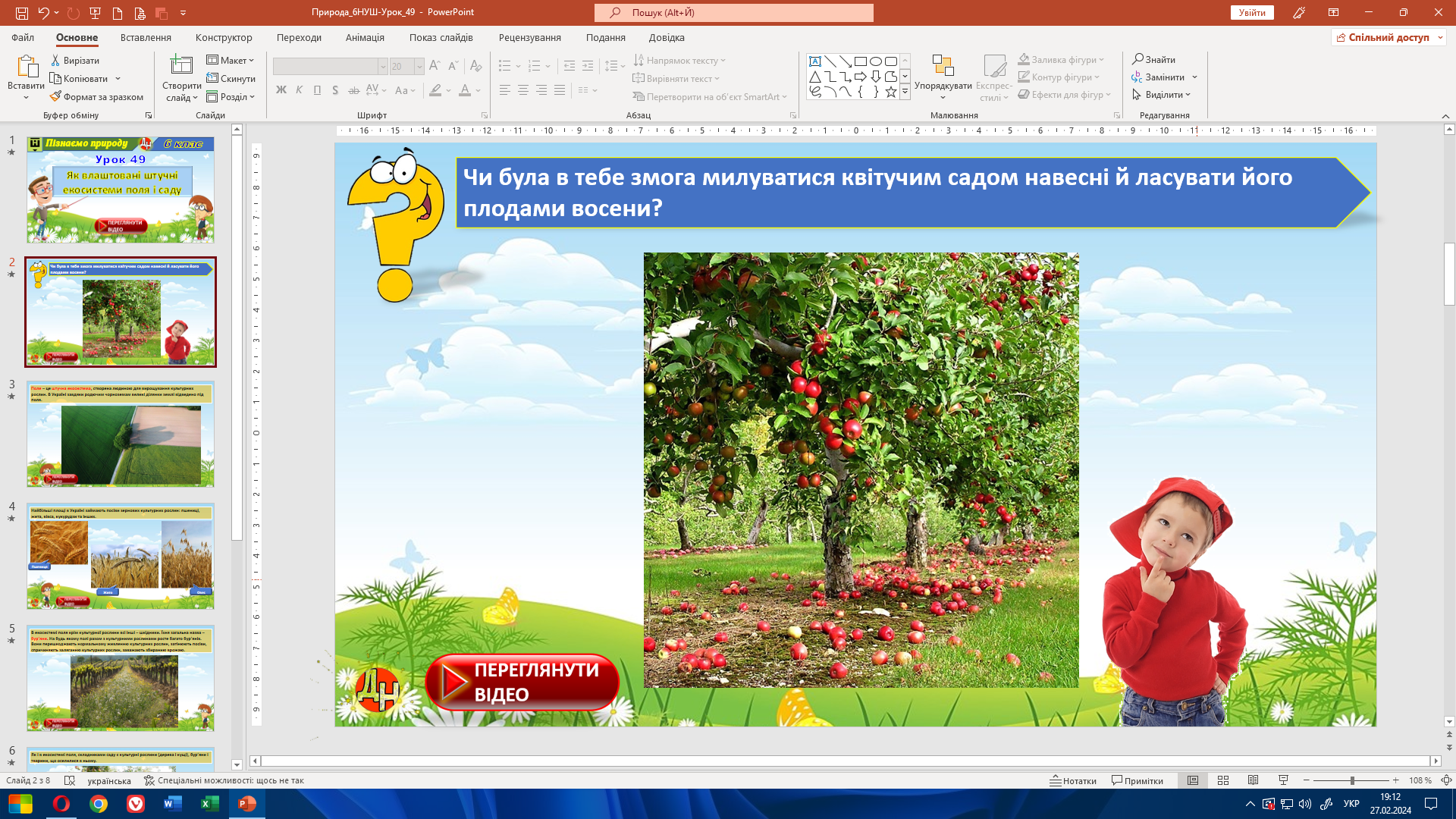 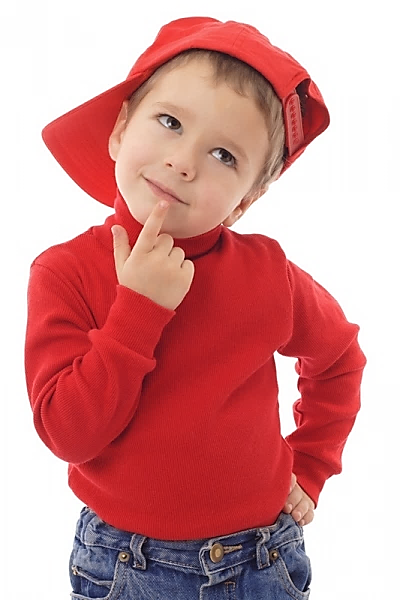 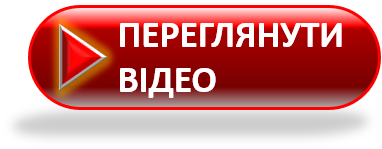 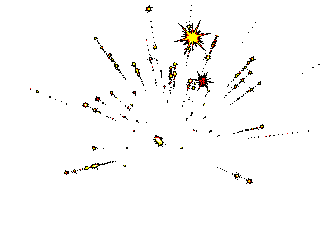 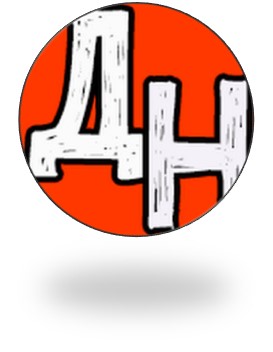 Поле – це штучна екосистема, створена людиною для вирощування культурних рослин. В Україні завдяки родючим чорноземам великі ділянки землі відведено під поля.
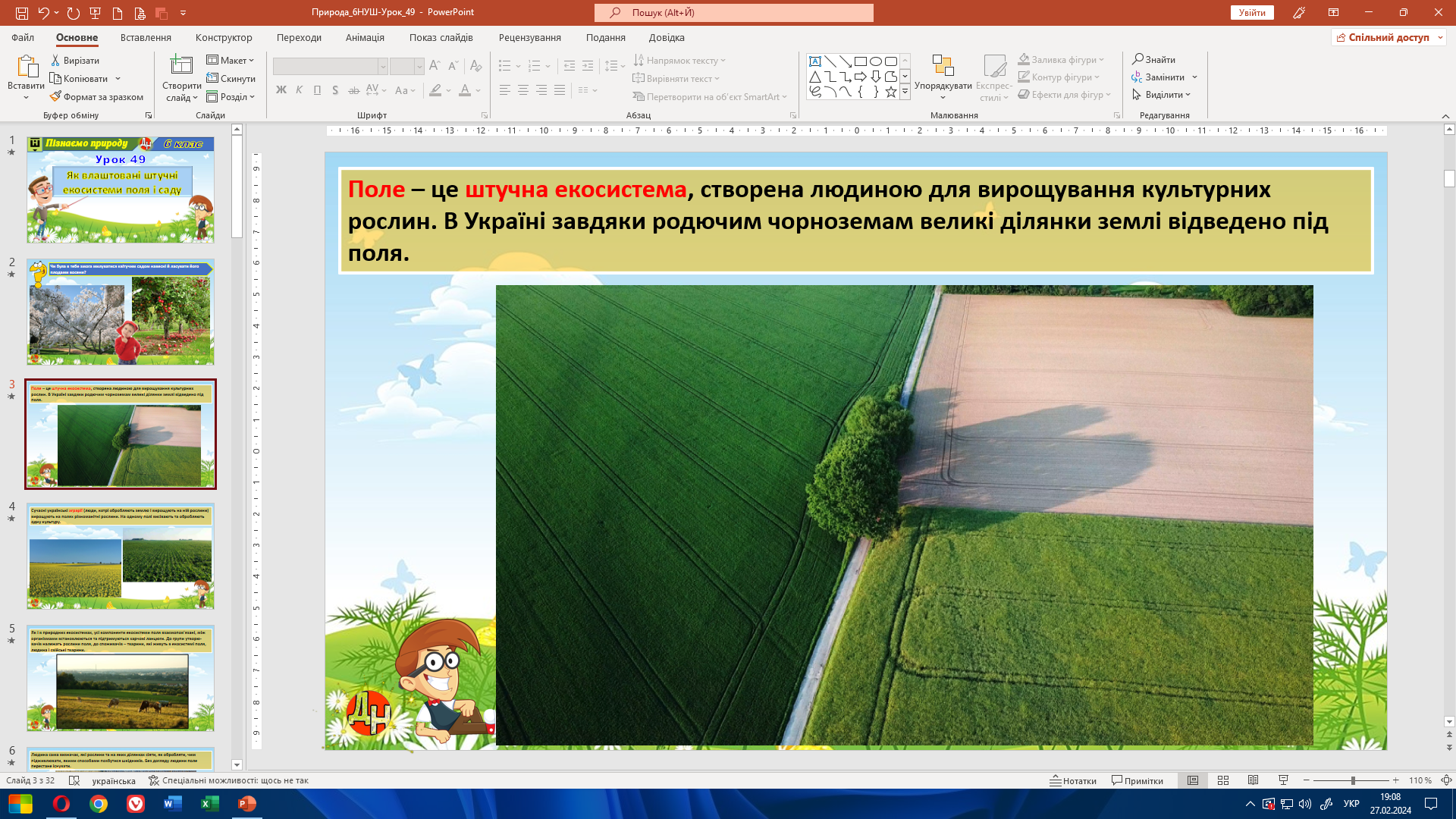 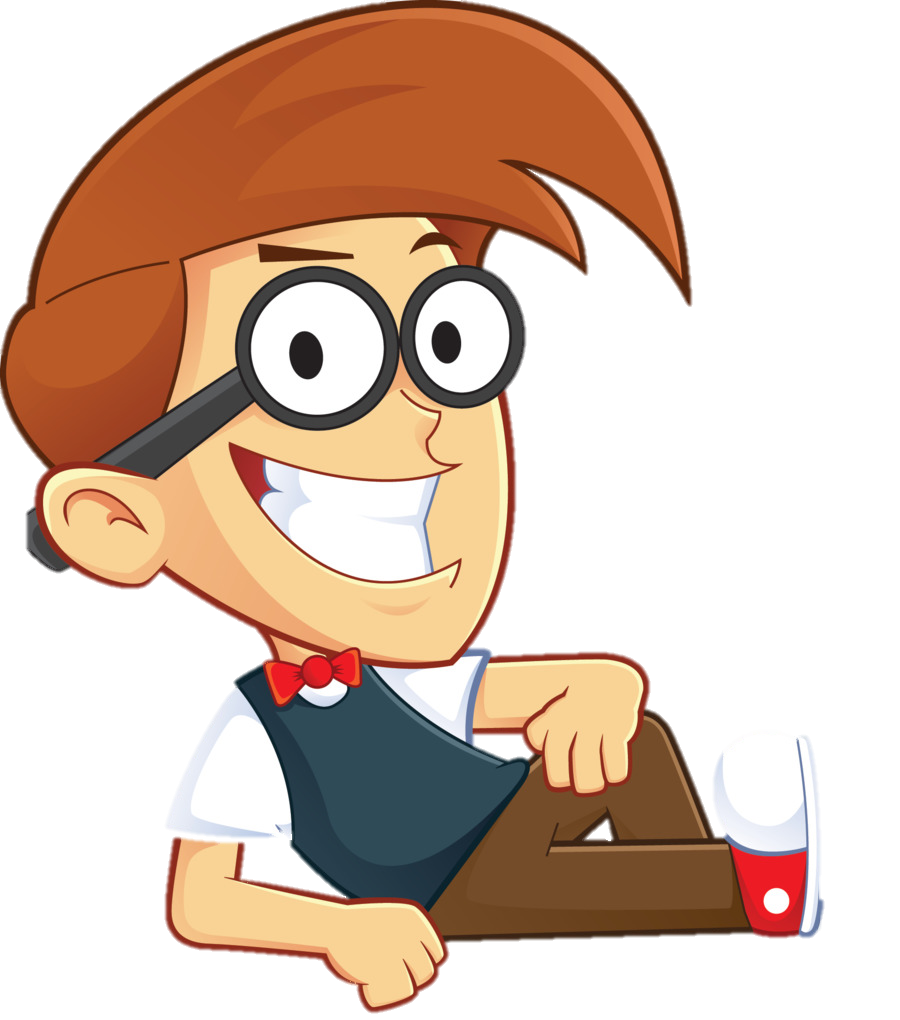 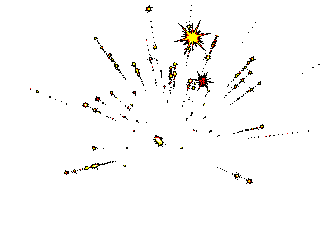 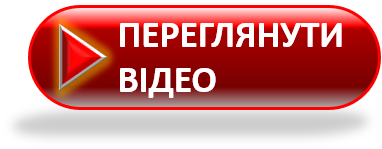 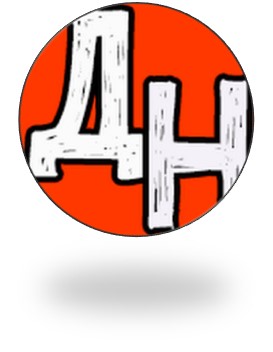 Найбільші площі в Україні займають посіви зернових культурних рослин: пшениці, жита, вівса, кукурудзи та інших.
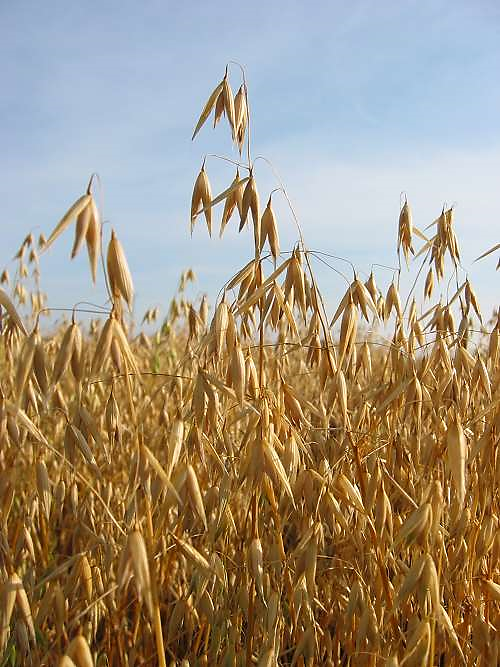 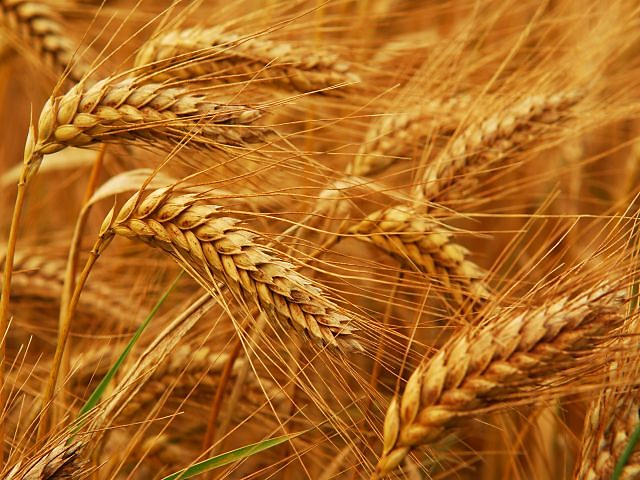 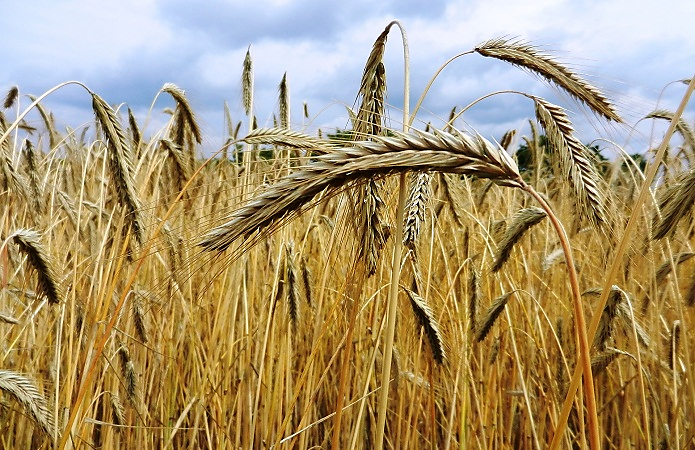 Пшениця
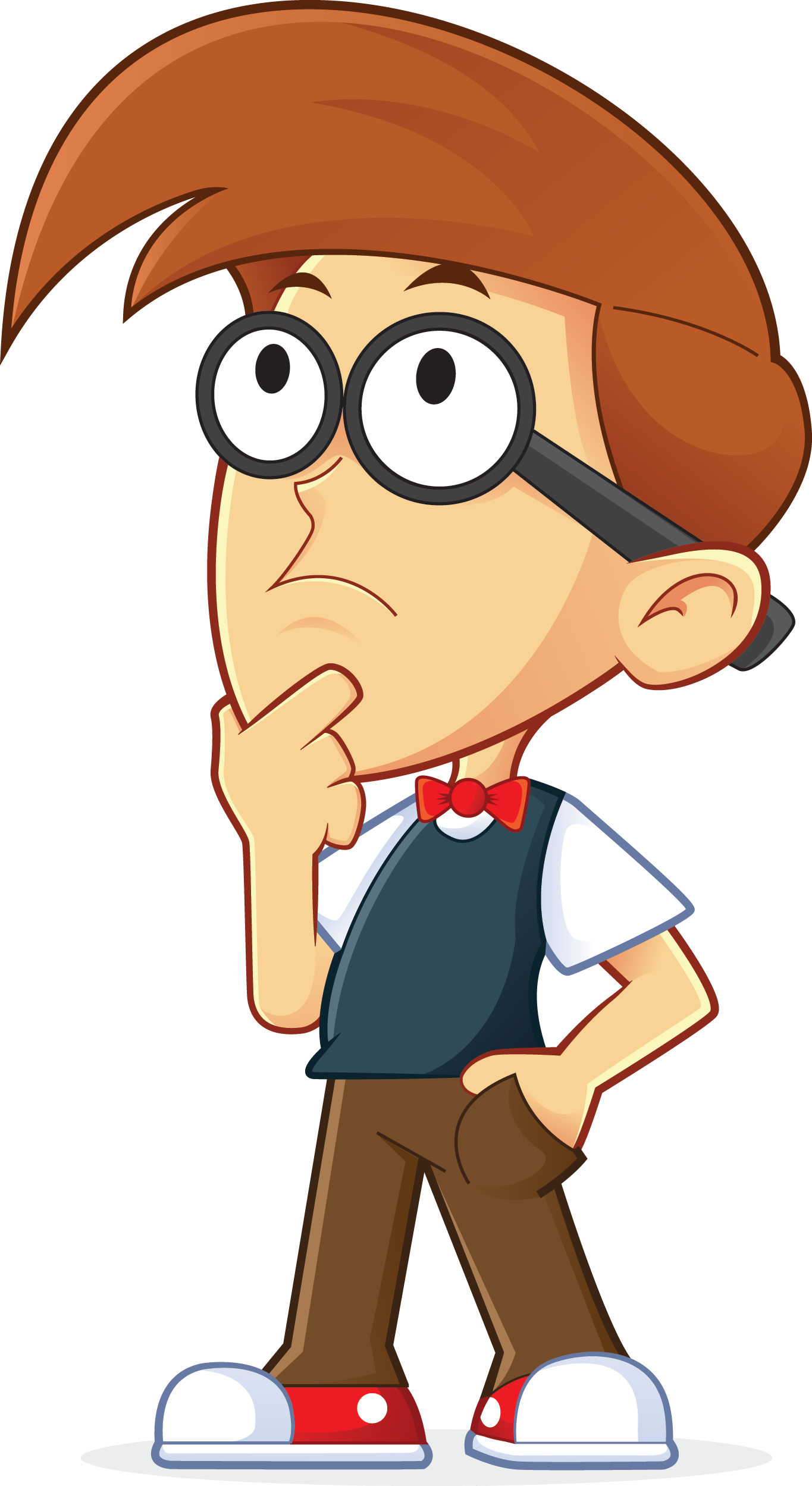 Овес
Жито
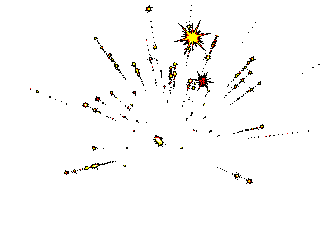 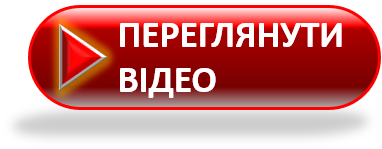 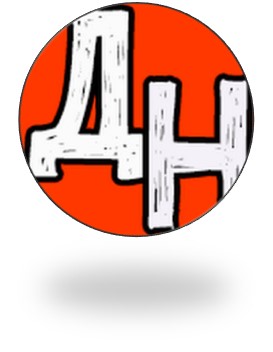 В екосистемі поля крім культурної рослини всі інші – шкідники. Їхня загальна назва – бур’яни. На будь якому полі разом з культурними рослинами росте багато бур’янів. Вони перешкоджають нормальному живленню культурних рослин, затінюють посіви, спричиняють заляганню культурних рослин, заважають збиранню врожаю.
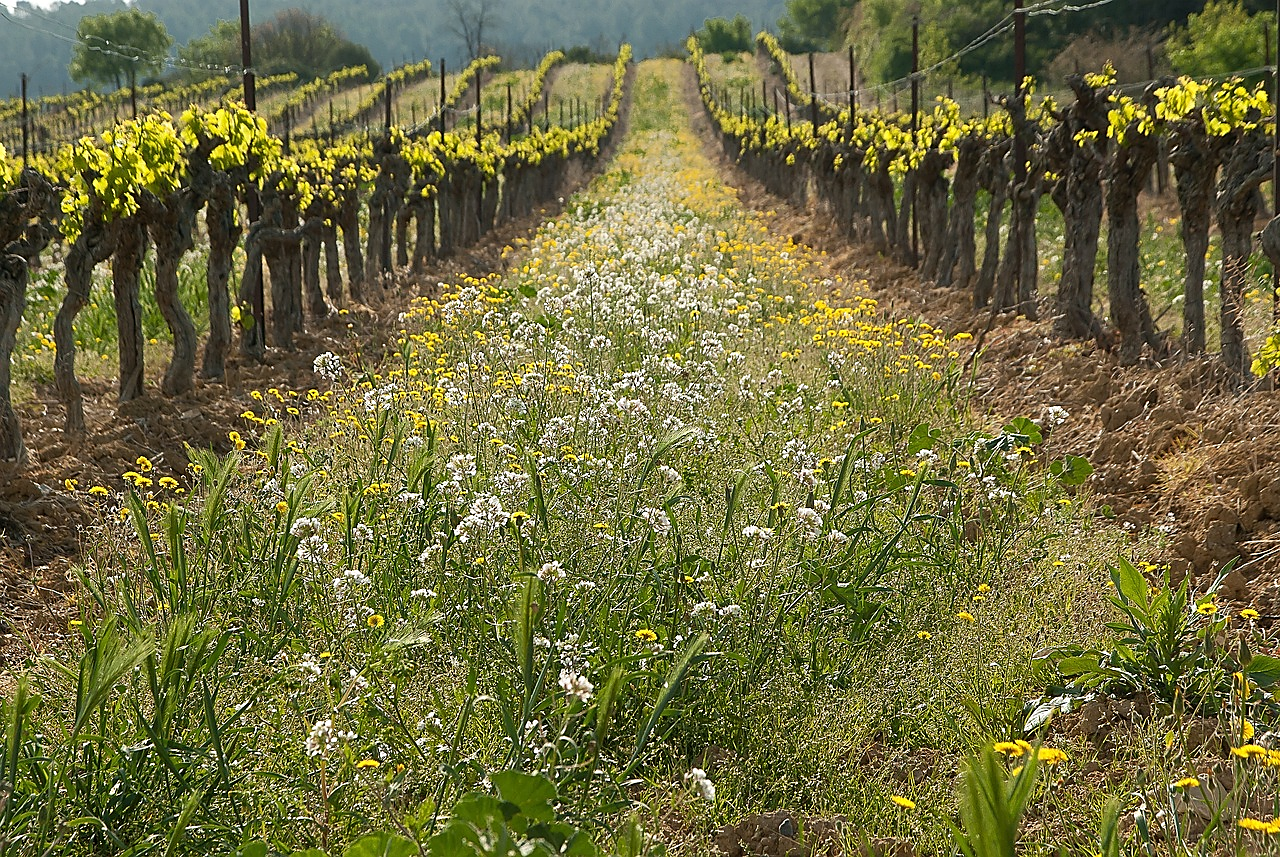 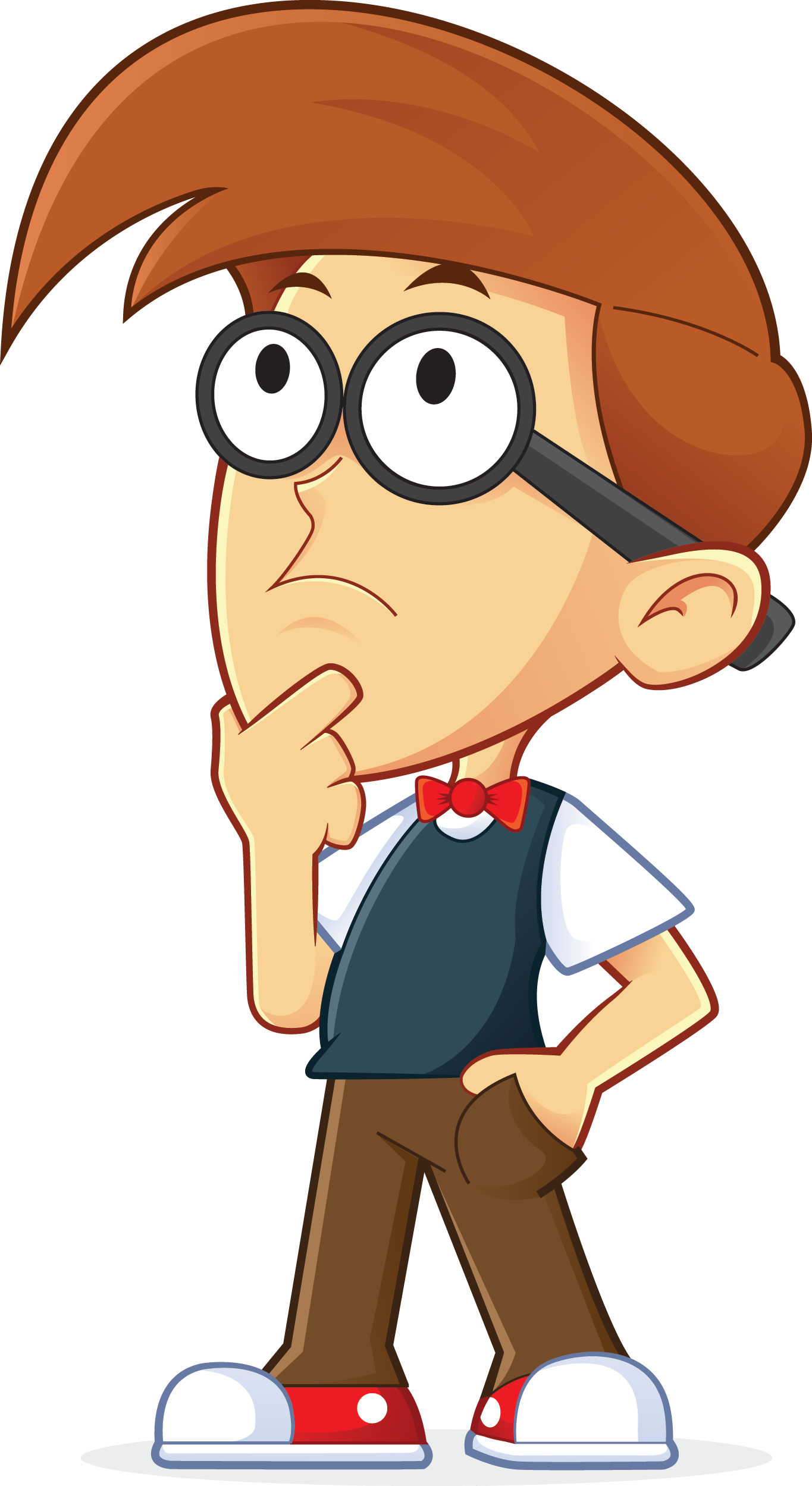 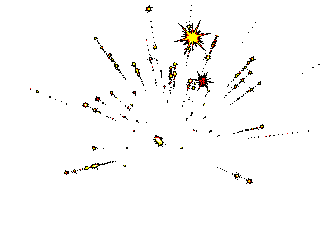 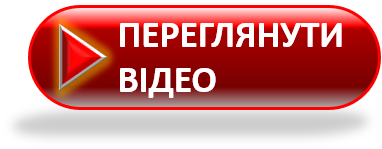 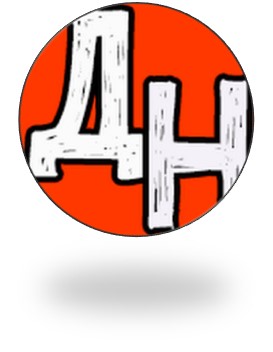 Вона виїдає м’якуш яблука. Доки гусениця не прогризе назовні отвір, ніхто й не здогадується, що гарне зовні яблуко всередині пошкодже­не («червиве»). За літо одна гусениця здатна зіпсувати кілька яблук.
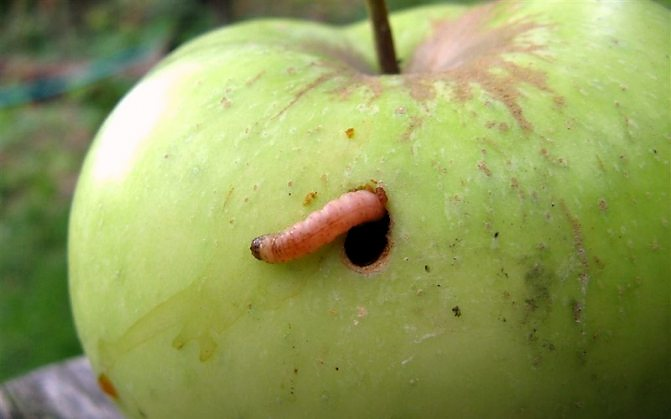 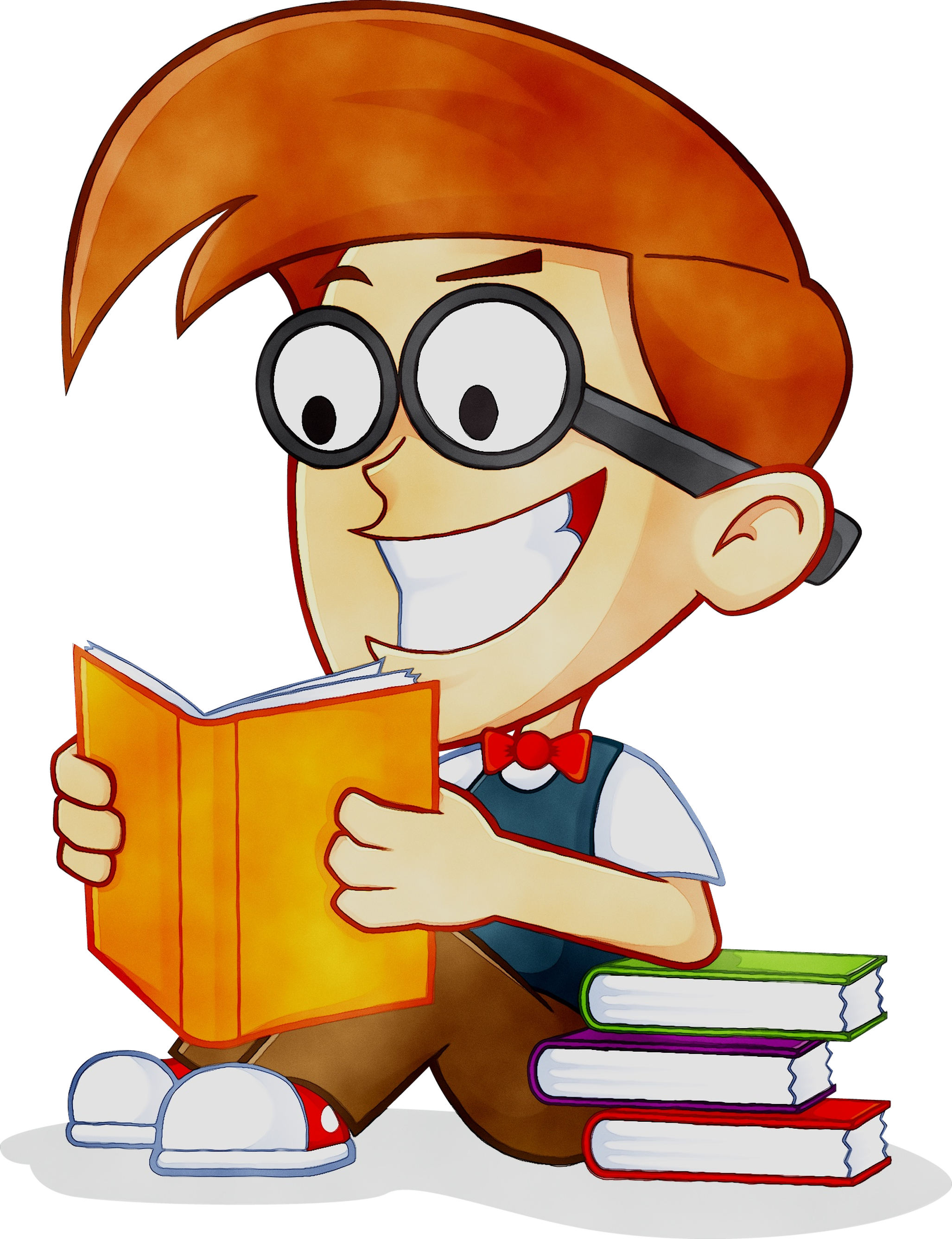 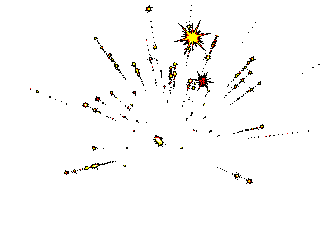 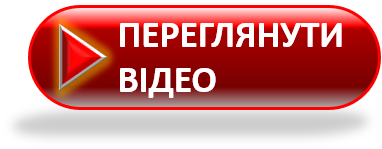 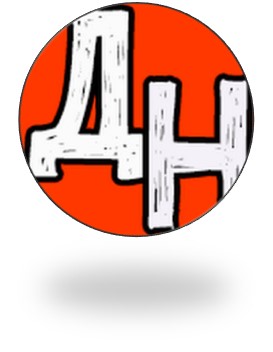 Повну презентацію дивіться у відеоуроці
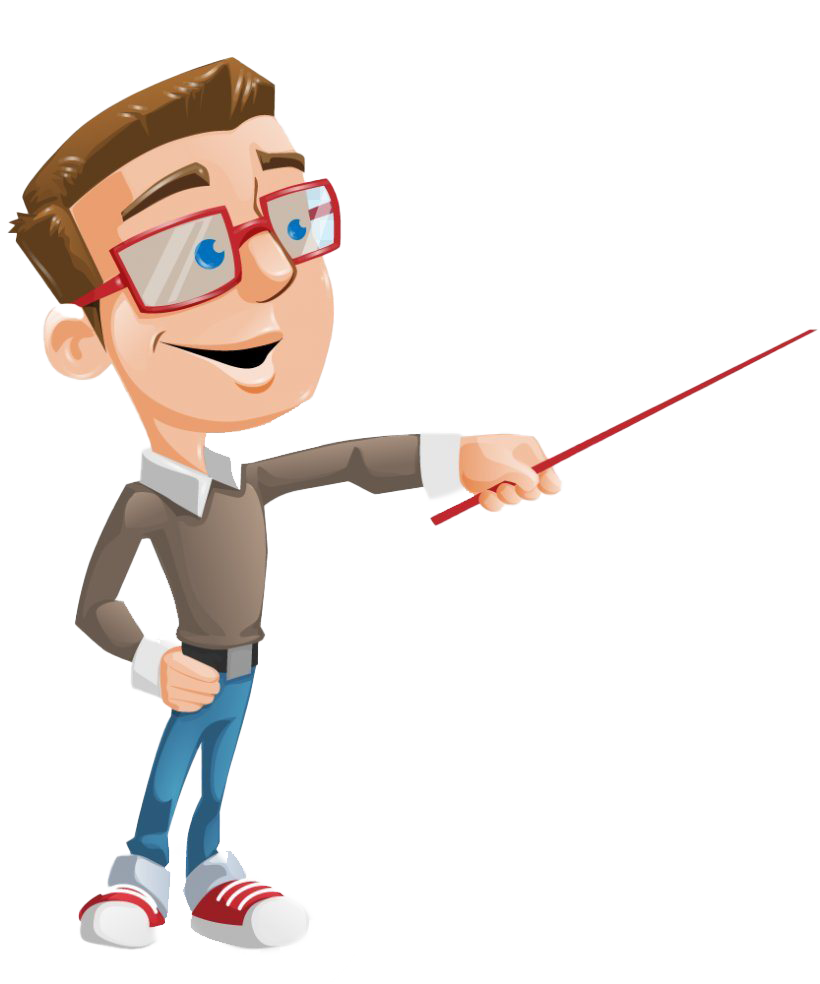 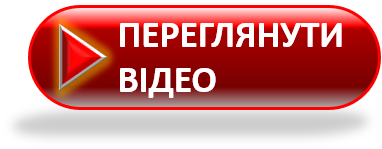 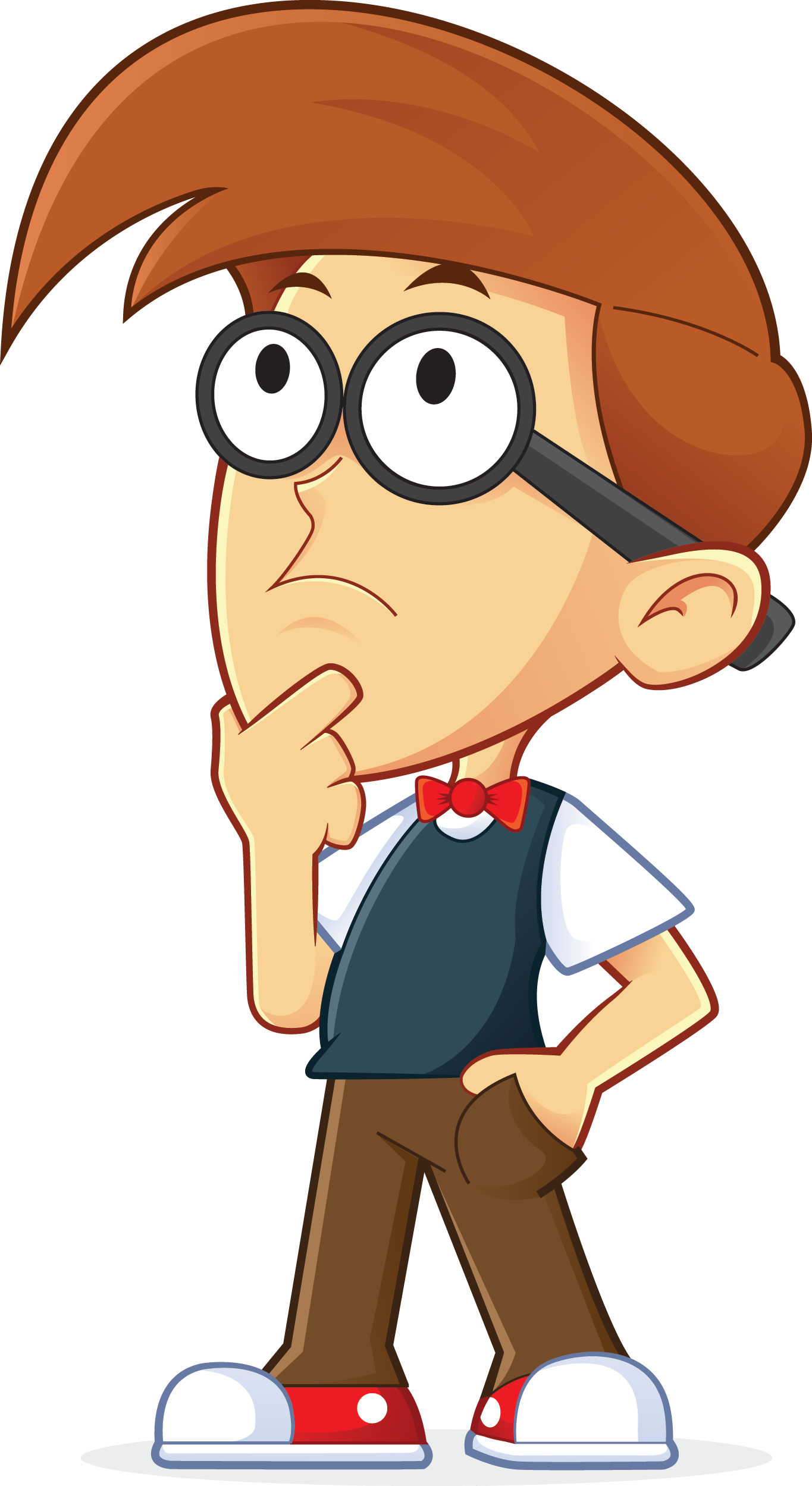